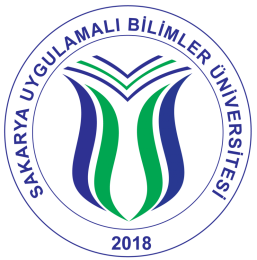 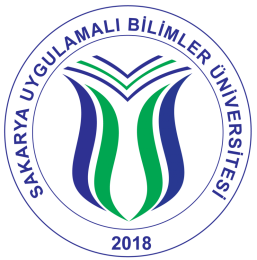 E V E T
E V E T
E V E T
H A Y I R
H A Y I R
H A Y I R
E V E T
E V E T
E V E T
H A Y I R
H A Y I R
H A Y I R